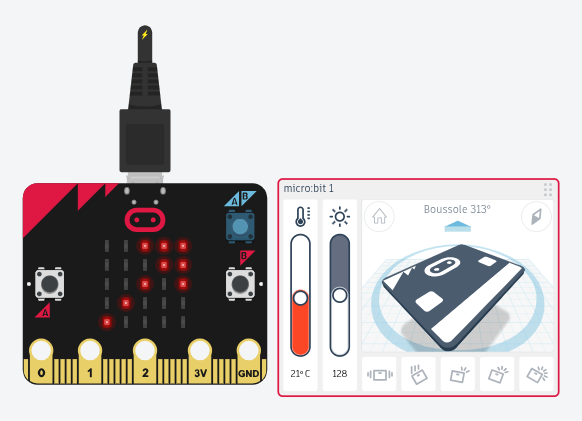 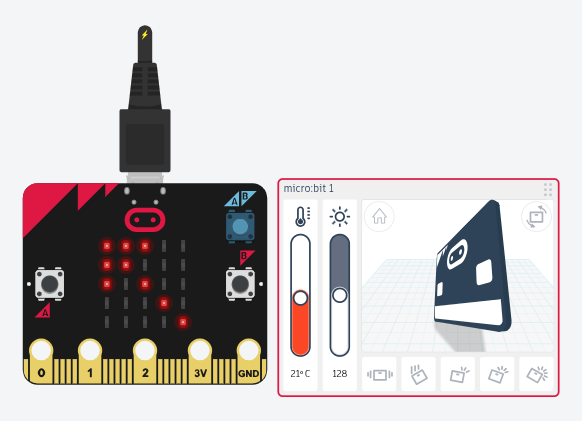 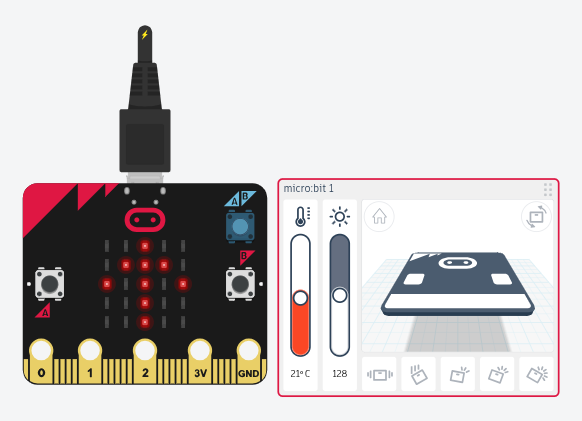 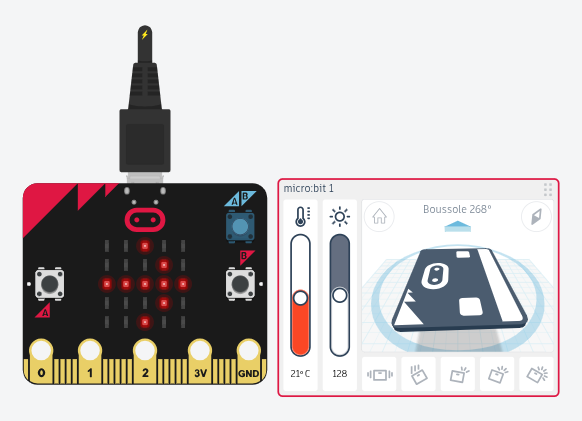 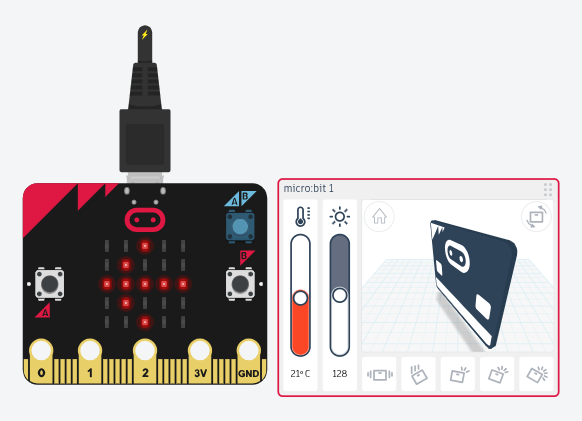 Perso: bousolefait par Maxim
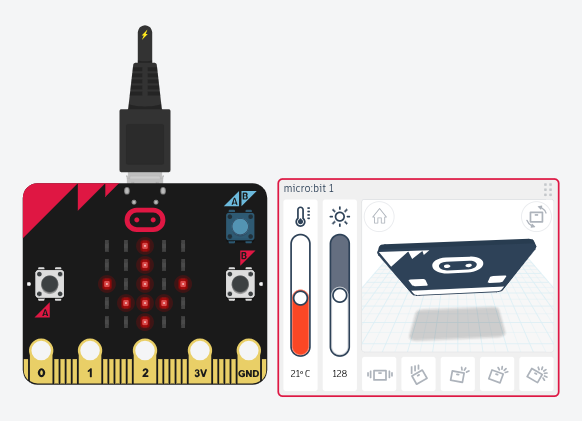 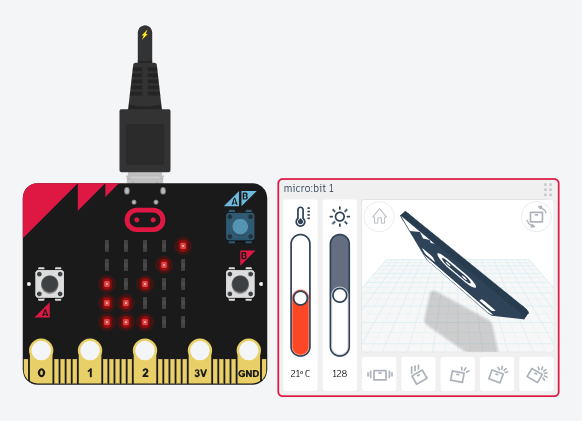 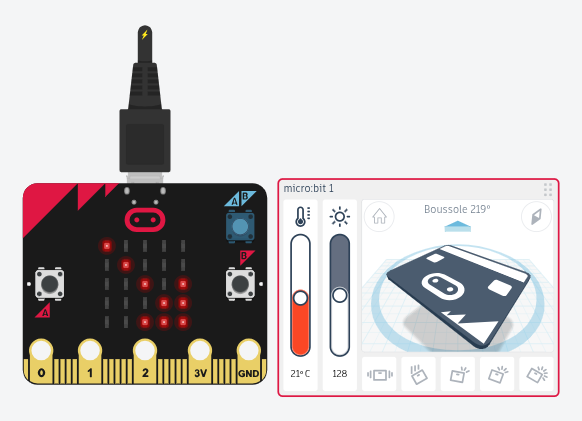 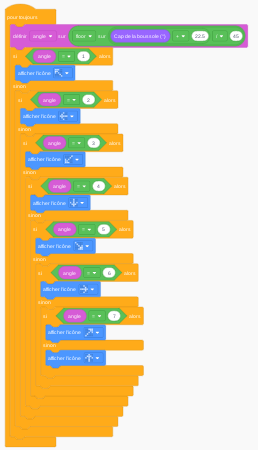